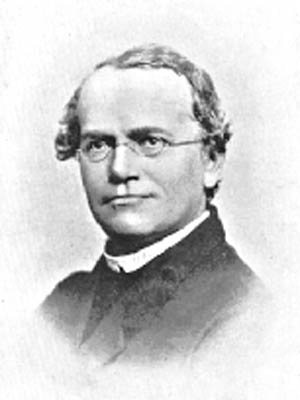 ژنتیک مندلی
نخود فرنگی گیاهی مناسب برای پژوهش های مندل
1- وجود 7 جفت صفت متقابل
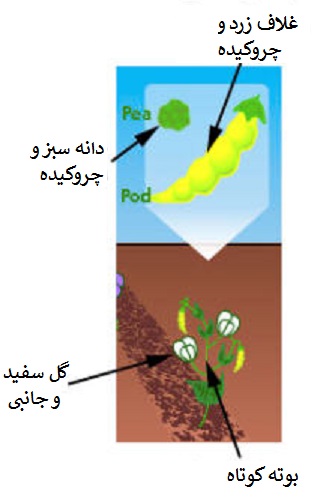 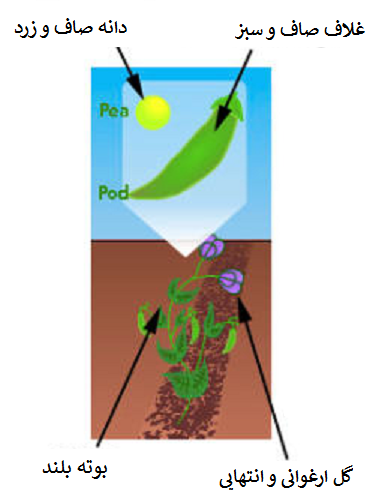 صفات غالب
صفات مغلوب
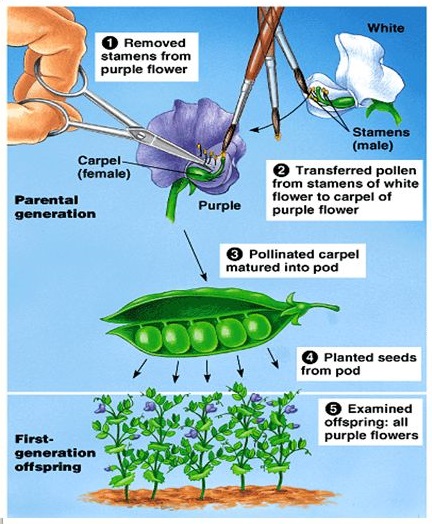 امکان انجام آمیزش های دلخواه
در گیاه نخود فرنگی
تکثیر سریع و تولید زاده های فراوان
روش کار مندل
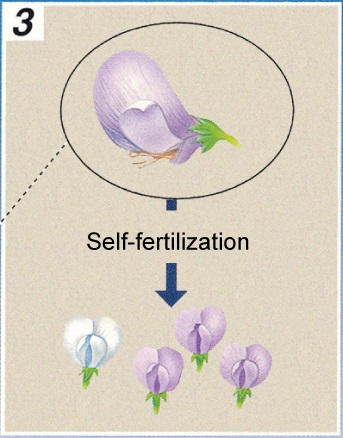 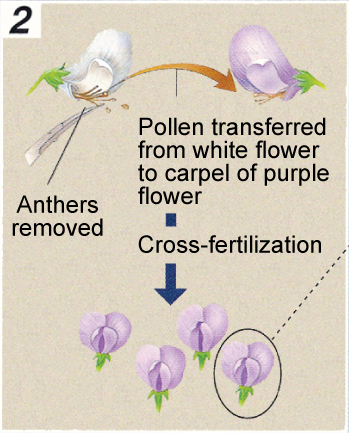 3- خود لقاحی افراد نسل اول
2- دگر لقاحی والدین
1- تولید والدین  خالص
مفهوم آلل
آمیزش مونوهیبریدی
آمیزشی که در آن فقط به یک جفت صفت متقابل توجه می شود.
آمیزش مونوهیبریدی
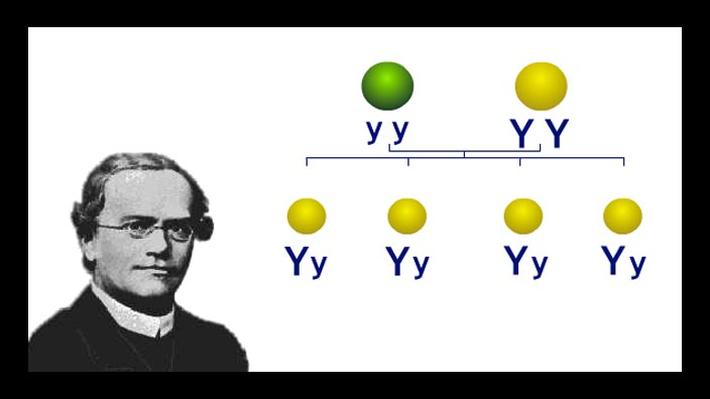 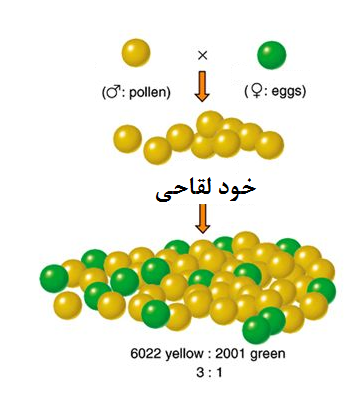 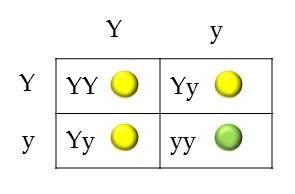 آمیزش دی هیبریدی
آمیزشی که در آن به دو  جفت 
صفت متقابل توجه می شود.
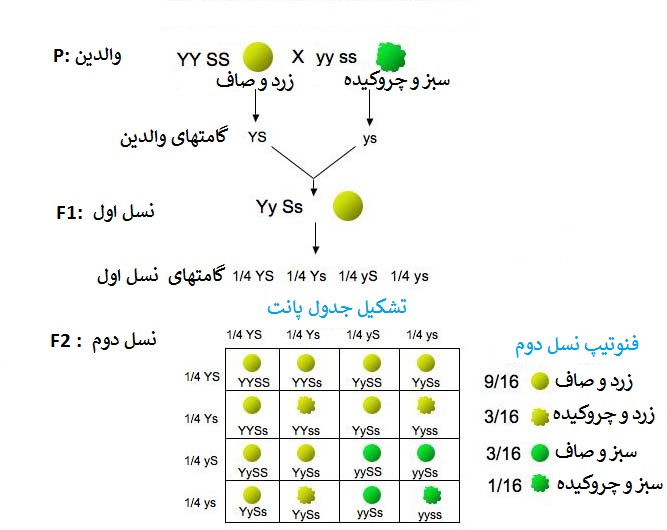 آمیزش
 دی هیبریدی
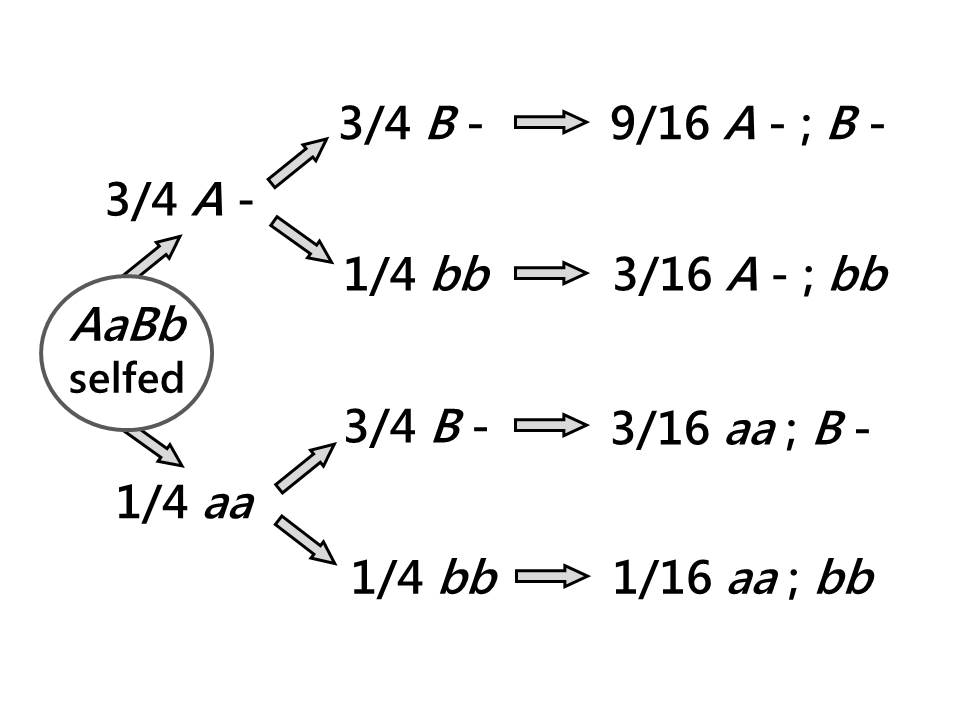 آمیزش دی هیبریدی
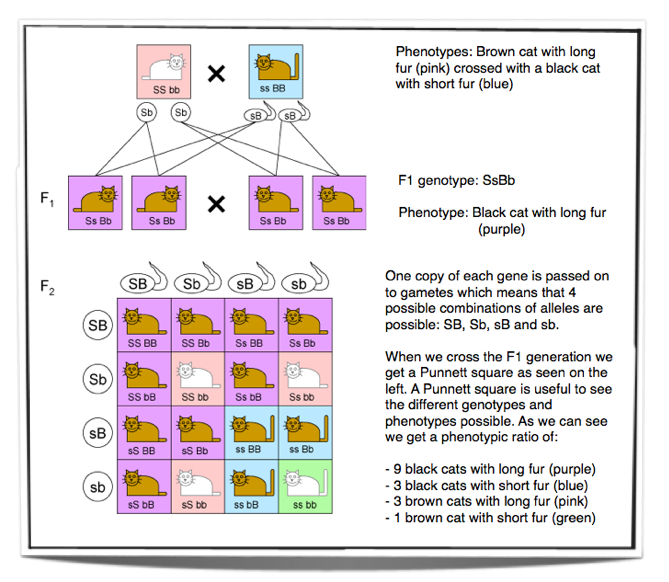 آمیزش دی هیبریدی
آمیزش آزمون
آمیزشی برای تشخیص 
ژنوتیپ  فرد  غالب